Veszprémi Érseki Hittudományi FőiskolaSzakmai napAz időskor mentális betegségei
dr Englert Tímea
Csolnoky F. Kh., Pszichiátriai Szakrendelő és Gondozó
2016.11.22.
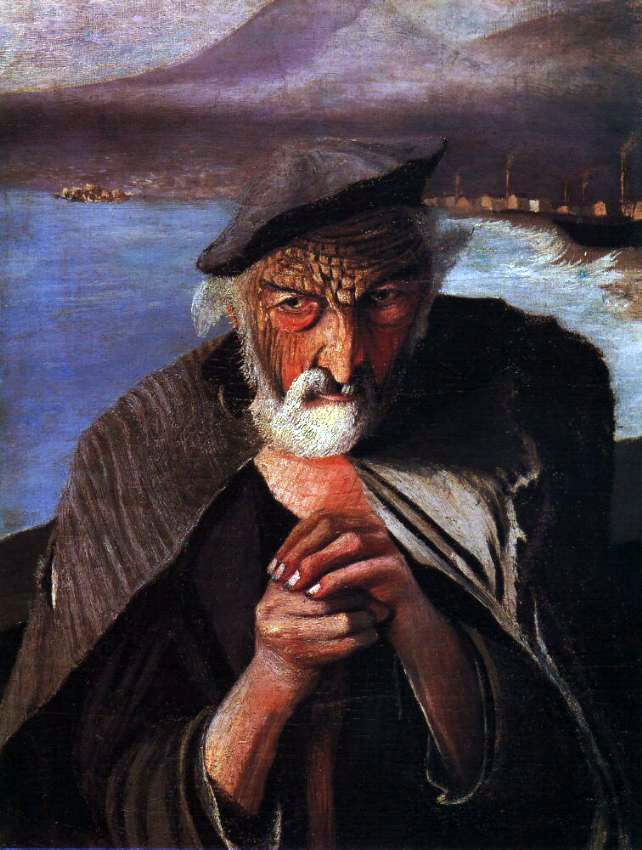 Csontváry: Öreg halász
Születéskor várható átlagos élettartam Magyarországon   1900./1901.-1998.
ÖREGEDÉS
Kronológiailag öregkornak a 65 év feletti életkort nevezzük.
Funkcionálisan: 
Biológiai kor: az általános fizikai állapot alapján.
Pszichológiai kor: a pszichés alkalmazkodás alapján.
Társadalmi kor: a társadalmi környezetben való működés alapján.
A személyiség alakulása
- A személyiség rugalmassága, új iránti fogékonysága csökken

- A személyiség egyes sajátosságai markánsabbá, sarkosabbá válnak.

-  Gátlási folyamatok, önkontroll csökken.
Rippl-Rónai: Öregasszony ibolyával
Az eriksoni identitáskrízis időskorban
Noradrenalin
Szerotonin
Apátia, Érdeklődés elvesztése
Impulzivitás, Feszültség
Anxietas
Hangulat, Kognitív funkciók
Szex, Alvás, Étvágy
Fáradékonyság, Aktivitáshiány
Örömérzés elvesztése, Iniciatívahiány
Dopamin
Időskori pszichiátriai kórképek
- Affektív zavarok 

- Demenciával járó kórképek

- Téveszmés zavarok

- Pszichózisok

- Neurotikus kórképek

- Alvászavarok

- Alkohol és szerfüggőség
Csontváry: Almát hámozó nő
AZ IDŐS EMBER PSZICHIÁTRIAI VIZSGÁLATA
A gerontopszichológiai interjú általános jellemzői:    az anamnézis felvétele és a mentális állapot vizsgálata minden életkorban hasonló módon történik.
A kognitív zavar gyakorisága miatt el kell dönteni, hogy az idős ember képes-e megérteni a vizsgálat lényegét és célját.
Kognitív károsodás esetén szükséges a heteroanamnézis családtagtól vagy gondozótól.
Mentális betegség lehetőségét felvető tünetek, panaszok
A valódi és a pszeudodemencia elkülönítése
Depresszió
A mortalitásért és képességcsökkenésért felelős leggyakoribb betegségek között az unipoláris major depresszió világviszonylatban a 2. helyre várható 2020-ra az ischaemiás szívbetegségek után.

     Óriási egészségügyi, gazdasági  vonzattal bíró probléma, mely hatalmas nyomást gyakorol az ellátórendszerre!
A major depresszió prevalenciája:
Élettartam prevalencia:		13 – 17%
1 éves prevalencia:                      7 – 9%
1 hónapos prevalencia:		 2 – 4%
	
   Ugyanakkor a major depressziós betegek 25 – 45 százaléka áll mindössze csak orvosi kezelés alatt!
Depresszió főbb tünetei
Nyomott, mélyen fekvő hangulat – tartósan /legalább két héten át /
A napi tevékenységek iránti érdeklődés elvesztése. A beteg elveszti az érdeklődését, illetve nem tudja élvezni azokat a tevékenységeket, amelyeket korábban élvezett, vagy amelyeket maga vagy családja érdekében meg kellene tennie.
 Az önértékelés alacsony szintje. A beteg elveszti önbizalmát, önértékelését, súlyosabb esetben egy kívülálló számára jelentéktelennek tűnő dolgokon rágódik, múltbeli cselekedetei miatt indokolatlan mértékű önvád kínozza.
 Alvászavar. Tipikusan túl korai ébredés és visszaalvási képtelenség, de atípusos esetben aluszékonyság is lehet. 
Csökkent koncentrálás, akadályoztatott gondolkodás. A betegnek koncentrálási és memória problémái vannak, melyeket jellemzően súlyosabbnak érez, mint amekkorák ténylegesen. Az érintett nehezen tud döntéseket meghozni, aggályos és habozó lesz.
 Testtömeg változás. Az étvágy csökken (típusos esetben), vagy nő (atípusos esetben). 
Agitáció vagy gátoltság. A depresszió egy bizonyos fajtájában jellemző, nem minden esetben. A beteg nyugtalan, ingerlékenynek, könnyen felbosszantható, vagy éppen teljesen meglassult, semmire sem reagál, gesztusai lelassulnak. A beteg érzelemmentesen, monoton hangon beszél. 
Szorongás, állandó vagy időszakosan felerősödő belső feszültség, ingerlékenység
Fáradtság. Gyakori tünet, hogy a beteg nyúzottnak érzi magát, egyre kevesebb energiája van a tevékenységeihez. Lehet, hogy olyan fáradtnak érzi magát reggel, mint amilyen fáradt volt, amikor előző éjszaka lefeküdt, nincs kedve felkelni, súlyosabb esetben nem is kel fel. 
Halállal kapcsolatos gondolatok. A beteg sötéten látja a jövőt, gyakran gondol a halálra vagy az öngyilkosságra.
Testi panaszok – mozgásszervi fájdalmak, fejfájás, emésztési zavar, keringési tünetek
Antidepresszívumok
MAO-gátlók
Reuptake-gátlók
Receptor-antagonisták
Reuptake-fokozók
Dopamin
Noradrenalin
Szerotonin
Szerotonin-
antagonista
Alfa-2
antagonista
Szerotonin
TCA
NaSSA
RIMA
NDRI
NRI
SNRI
SSRI
SARI
mianserin
SSRE
moclobemid          bupropion        reboxetin       venlafaxin              sertralin             trazodon            mirtazapin                                                           tianeptin
                                                                                   duloxetin             citalopram
                                                                                                                     paroxetin
                                                                                                                     fluoxetin
                                                                                                                  es-citalopram
Idős korban kialakuló depresszió kezelésének specifikumai:
tri- és tetraciklikus szerek lehetőség szerinti kerülése, inkább SSRI, SNRI, RIMA szereket választunk
sokszor kisebb dózisok elegendőek, terápiás válasz lassabban alakul ki
több komorbid testi betegség, ezekre szedett gyógyszerekkel kialakuló interakciók
demenciák megjelenése – sok esetben megelőzi depresszió
gondozás, szociális intervenciók megszervezése
lehetőség szerint otthoni körülmények közötti kezelést preferáljuk
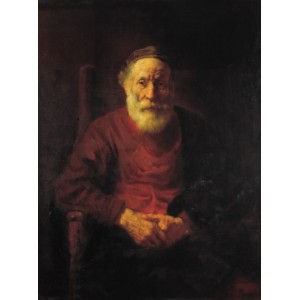 Rembrandt :Idős ember pirosban
A demenciák népegészségügyi jelentősége

Epidemiológia:

 -  Jelenleg kb. 44 millió ember él demenciával
 -  WHO Jelentése szerint 2010-ben 7,7 millió új demencia eset volt
     4 másodpercenként 1 új eset!

 -  A betegszám éves szintű növekedése 2010-2050 között várhatóan   16.15 millió fő lesz     
 
 -  2050-re várhatóan  kb. 680 millióan élnek  AD-val!
 -  A következő 3 évtizedben a 85 év felettiek száma megduplázódik.
      
  65 éves korban 1%
  5 évente megduplázódik

- Magyarország:  becsült adat 250.000 fő
Neurokognitív zavar
Nem csak az öregkor betegsége !
Évtizedekkel a tünetek megjelenése előtt indul
Látens periódus 
Paradigma váltás a demenciák kezelésében
Preventív szemlélet!
Jelenleg még mindig nincs oki kezelés
A jelenlegi farmakoterápiák már későn kerülnek alkalmazásra a lefolyást tekintve
Az összes eset fele életmód tényezőkre vezethető vissza !
Kockázat fokozó tényezők  1.
Életkor  - 65 év felett 5 évente kétszereződik
Genetikai háttér  - presenilin1, 2;  ApoE4  allél stb.
Hypertonia  - minél előbb kezelendő,  középkorúak!
Diabetes mellitus – hypo- és hypeglycaemia direkt-, indirekt hatásai
Obesitas , metabolikus sy. – adipokinek, szorongásból fakadó
     stresszhormonok, depresszió, alváshiány fokozott éhségérzet
Lipidanyagcsere zavara – apolipoprotein,   ApoE4
     24-36% rizikó az AD vonatkozásában, koleszterin-transzportban, tanulási folyamatokban szerep
      Szaturált és transzzsírok kerülése, kevés hús és tejtermék
      Mediterrán diéta, teljes kiőrlésű gabonafélék stb.
Depresszió – stresszhormonok, neurotranszmisszió zavara
Alváshiány
Kockázat fokozó tényezők 2.
Dohányzás  - 12 %-kal csökkent az elmúlt években
Stroke - vascularis komponens
Torna, fizikai aktivitás hiánya - heti 3x40 perc aktív mozgás!
     Középkorúaknál ~ 50% AD rizikócsökkenést jelent!
Alacsony iskolázottság, szellemi „tunyaság”
     Rendszeres mentális aktivitás, aktív tanulás heti 4-5  alkalommal 30 perc. 
     Előrehaladott AD-ban megjelenő viselkedéstünetek is mérsékelhetők kognitív tréninggel.
Koponyatrauma
Alumínium – amiloid lerakódásban szerepe lehet bizonyos fémeknek
Menopausa – ösztrogén szint csökkenés

Számos a fentiek közül cardiovascularis rizikófaktor is.
      Így ma már nincs éles distinkció csak vascularis vagy  csak Alzheimer  demencia tekintetében.
Demenciával járó kórképek
Definíció:
A demencia  az értelmi képességek hanyatlásával jellemzett tünetcsoport.
A demenciák etiológia szerinti megoszlása:
Az „évszázad betegsége” azAlzheimer kór
Az Alzheimer kór az agy elsődleges megbetegedésén alapuló fokozatosan előrehaladó, mentális hanyatlás tünetcsoportjával jellemezhető betegség. A szellemi hanyatlás a mentális képességek valamennyi területére kiterjed.

Pontos pathomechanizmus még mindig nem ismert, de a végső közös út az amiloid lerakódás és a Tau-protein kóros anyagcseréje /NFF/.
„Korfüggő” feledékenység /AAMI/
50 éves kortól kialakuló
Izolált tünetként feledékenység, felidéző működések meglassulása, gyors asszociativitást igénylő képesség csökkenése
Nincs intellektushanyatlás
Nem kötelező a kialakulása! 
Enyhe kognitív zavar /MCI/
Definitív hanyatlás, ill. ezzel járó szociális zavar még nincs, vagy csak csekély mértékben
Szubjektíve is megélt emlékezetzavar
Hanyatlás pszichológiai módszerrel alátámasztható
De még nincs globális hanyatlás, nincs dementia
Különféle kortikális tünetek feltárhatók /diszkalkulia, absztrakciós képesség-, munka- v. műveleti memória csökkenése, stb./
Az esetek 10-12 %-ában egy éven belül súlyosbodik, demencia alakul ki!
Preventív stratégiák!!!
Enyhe/Kezdődő demencia
Emlékezet hanyatlása: tárgyakat nem talál, listák, ismételt telefonálás, találkozókra, vizitekre nem megy el, tájékozódási bizonytalanság
Nyelvi működések: szótalálási nehézségek, meglassulás, elakadás, hangképzés időszakos zavara
Mozgásügyesség/praxiás zavarok: öltözködés nehéz, ügyetlenség finom motoros munkákban, háztartási feladatokban, autóvezetésben
Egyéb: közömbössé válik, percemberré lesz, előretervezés csökken
Középsúlyos demencia
Emlékezet, időbeli orientáció kifejezett zavara, mindennapi teendőkben zavar/vásárlás, háztartás/, már listákat sem tud használni, arcfelismerési zavar, rövidtávú memória markáns zavara
Nyelvi működések: szótévesztések, ismételgetések, elvesző célképzet, beszédmegértési zavar
Mozgás: öltözködésben, tisztálkodásban, WC-használatban már segítségre van szükség, pénzhasználatra képtelen
Egyéb: diszkalkulia, logikai, absztrakciós képesség súlyos zavara, kóros mozgászavar, pl. parkinzonizmus
Súlyos demencia
Beszédmegértés zavara, érthetetlen beszéd,
Önellátásban teljes segítségre van szükség /mosdatni, etetni kell/, inkontinencia problémák
Mozgás teljes beszűkülése, ágyhozkötötté válik
Végső szakban keringés összeomlása, pneumonia, húgyuti infekció
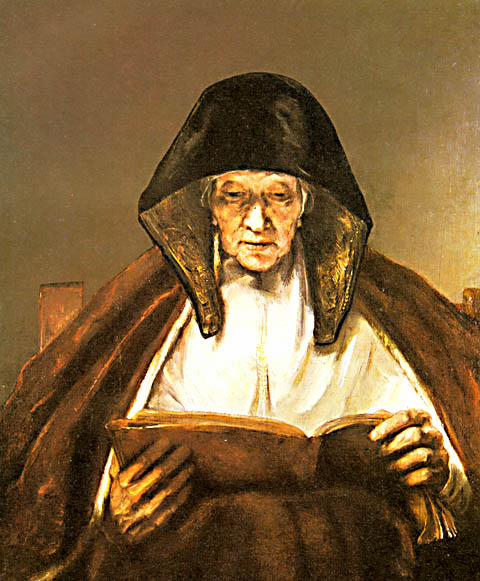 Rembrant: Olvasó öregasszony
Értelmi zavar kezdete
Probléma bevásárlással, pénzügyekkel
Fürdésre való képtelenség
Vizelet-visszatartási zavar
Önálló étkezésre való képtelenség
Magatartási problémák
Otthonbeli elhelyezés
halál
évek
1
2
3
4
5
6
7
8
9
10
11
12
A tünetek megjelenésének időpontja
Kognitív zavarok vizsgálata
Mini-Mental State vizsgálat (MMSE). Maximum 30 pont érhető el, 24 pont alatt dementia valószínűsíthető (10 pont alatt: súlyos, 20-24 pont: enyhe dementia, 25-28 pont: enyhe kognitív zavar).
Órarajzolási teszt (írja be a számokat, rajzolja be a mutatókat). Értékelési szempontok: helykitöltés, a számok sorrendje és elhelyezése, mutatók elhelyezése, feladatmegoldás gyorsasága.
A mentális hanyatlás kezelése
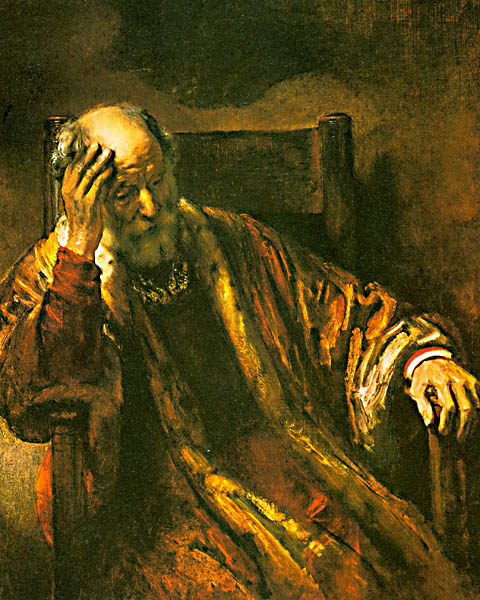 Rembrant: Öreg ember
Preventív szemlélet!
Szűrjünk! – háziorvosi ellátásban, diabetológiai, kardiológiai ellátásban gondoljunk rá mielőbb.
MMSE, órateszt, mini-Cog
Életmód változtatás!
    Bármely rizikófaktor kiiktatása a demencia előfordulását 10 %-kal csökkenti!
Pszichiátriai ellátórendszerbe rendszerint már a markánsabb klinikai tüneteket mutató középsúlyos-súlyos stádiumú páciensek kerülnek. 
    Ilyenkor legtöbbször már csak tüzet oltunk, progressziólassítást, viselkedési tünetcsökkentést célozva.
A demencia kezelés aspektusai
Farmakoterápia – nootrop szerek, antialzheimer szerek, anxiolitikum, antidepresszívum, antipszichotikum, altatószer
 Memóriatréning /listák, jelzések, fizikai hely, bevésés,  több érzékszerv mozgósítása/
 Realitás orientációs tréning / rendszeres információ a hozzátartozóktól az orientáció fokozására, éjszakai jelzőfény, fényképek, közös élmények felelevenítése, szociális interakciók fenntartása/
 Stimulus orientált lehetőségek / kártya, társasjáték, egyéb játékok, háziállatok stb/
Demens betegek gondozása
Hosszútávú! – A család, közvetlen környezet, egészségügyi-, szociális ellátószféra együttműködését igényli
 A családi kapcsolatok pszichoszociális hálójának feltérképezése – terápia tervezés!
 Cél: a páciens minél tovább a jól megszokott és érzelmileg is elfogadó környezetében maradhasson!
 Otthoni segítségnyújtás szervezett keretei
 A gondozó saját szükségletei, tehermegosztás!
 Átmeneti intézmények, bentlakásos otthonok
„az elmúlás szemébe kacagó bölcsesség”
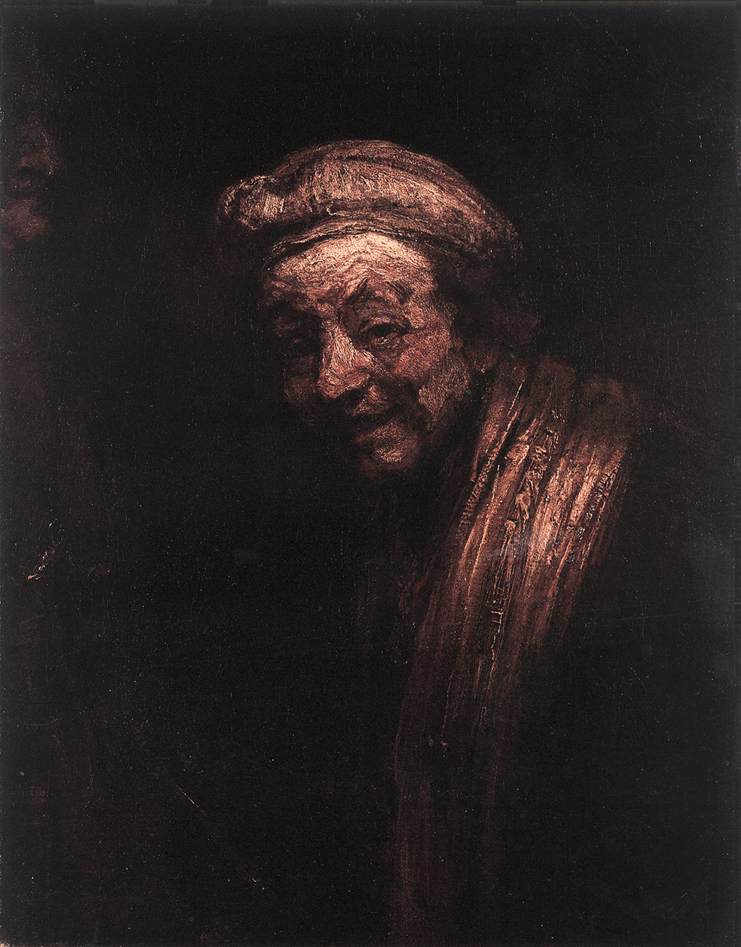 Köszönöm a figyelmüket!
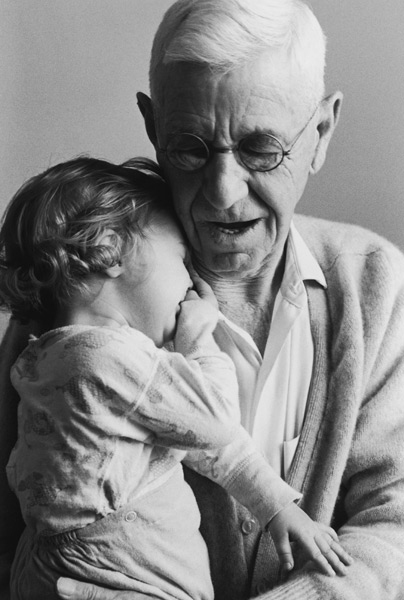